Figure 3. (A) Main effect of right face stimulation on the SI (cytoarchitectonic areas: Brodmann areas 3a, 3b, 1, and ...
Cereb Cortex, Volume 17, Issue 8, August 2007, Pages 1800–1811, https://doi.org/10.1093/cercor/bhl090
The content of this slide may be subject to copyright: please see the slide notes for details.
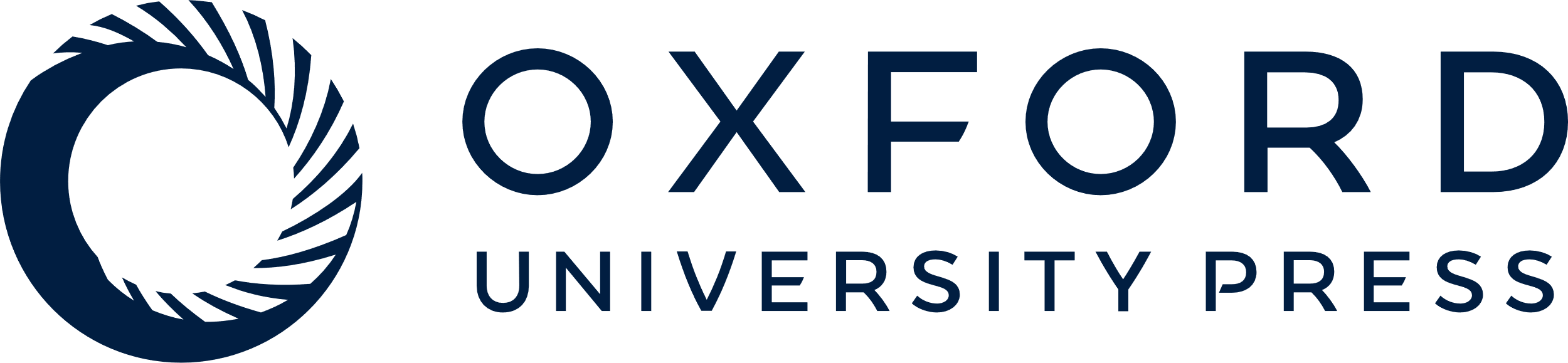 [Speaker Notes: Figure 3. (A) Main effect of right face stimulation on the SI (cytoarchitectonic areas: Brodmann areas 3a, 3b, 1, and 2) displayed on the MNI single-subject template. Areas shown had conditional estimates that could be declared as active greater than background noise with at least 99% confidence. (B) Main effect of right face stimulation on the parietal operculum, that is, the region of SII. The statistically significant clusters of activations are shown superimposed on the cytoarchitectonic maximum probability map (MPM) of areas OP 1–4 rendered onto the MNI single-subject template. The temporal lobes were removed for display purposes. Activation clusters shown on this rendering had conditional estimates that could be declared as active greater than background noise with at least 99.99% confidence. (C) and (D) same as (A) and (B) showing the main effects of left face stimulation on the SI and the parietal operculum.


Unless provided in the caption above, the following copyright applies to the content of this slide: © The Author 2006. Published by Oxford University Press. All rights reserved. For permissions, please e-mail: journals.permissions@oxfordjournals.org]